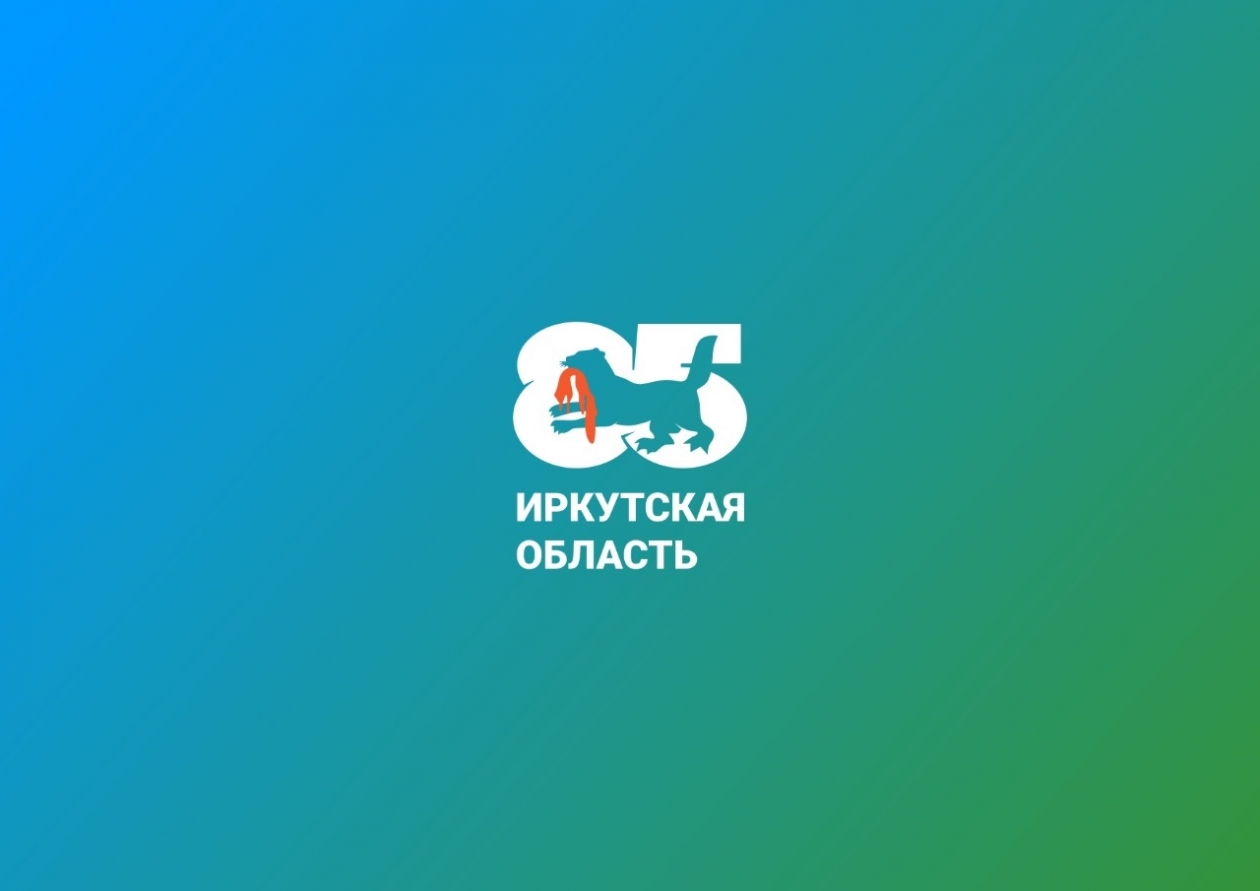 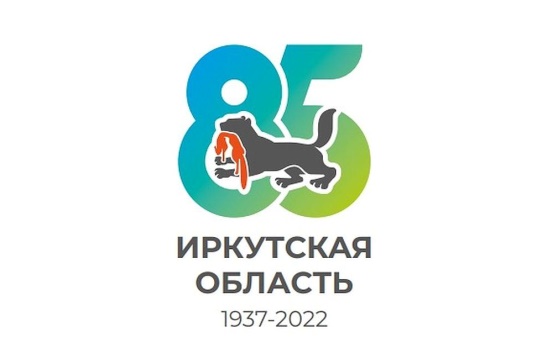 Мой край. Моя страна.
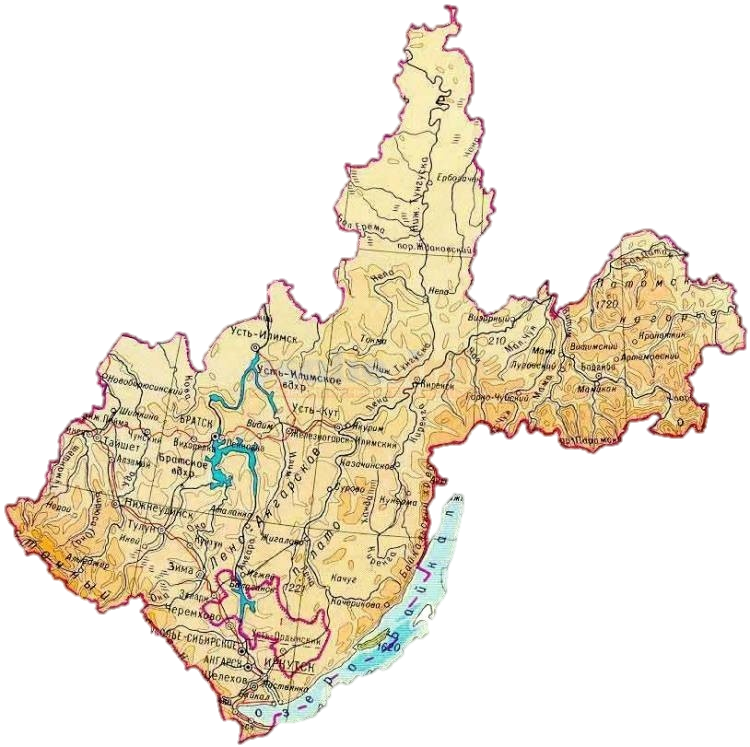 Знатоки природы
Предметы старины далёкой
Секреты карты
Страницы истории
Известные люди
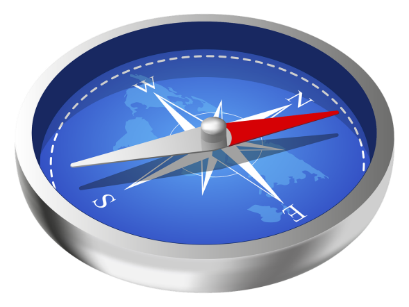 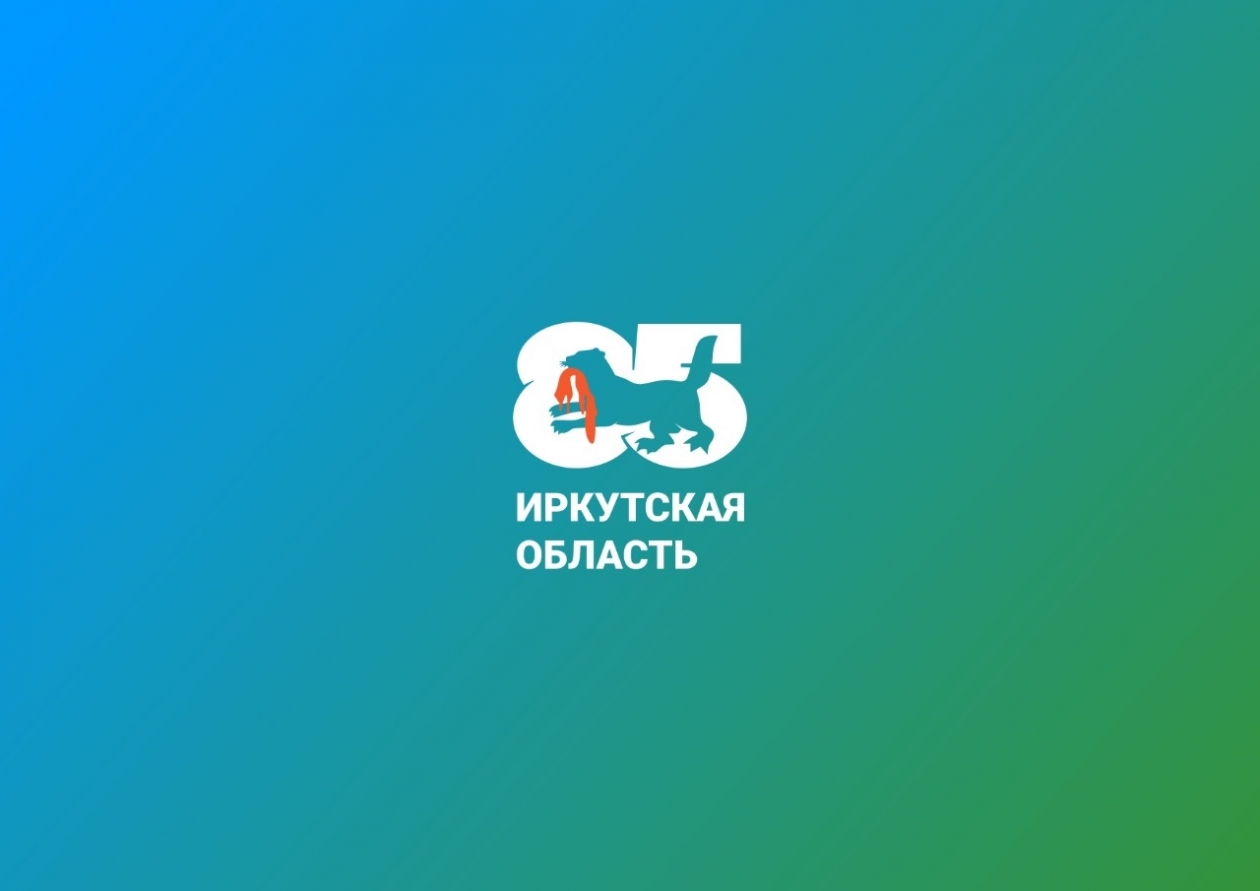 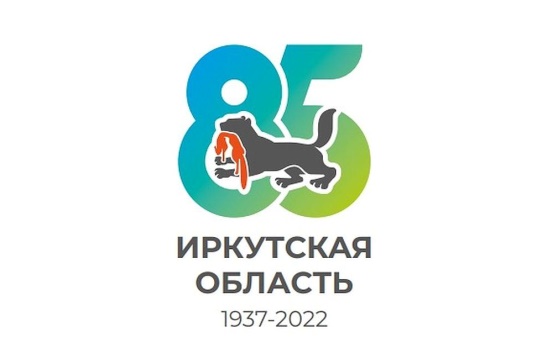 Мой край. Моя страна.
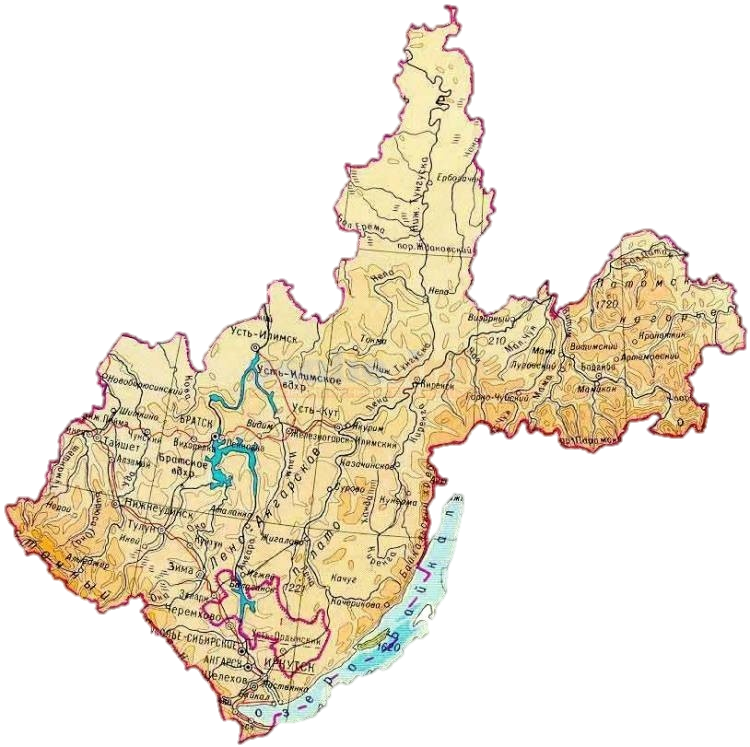 Предметы старины далёкой
Секреты карты
Страницы истории
Известные люди
Знатоки природы
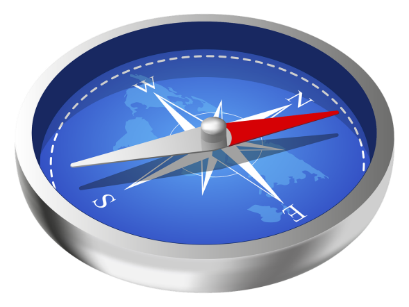 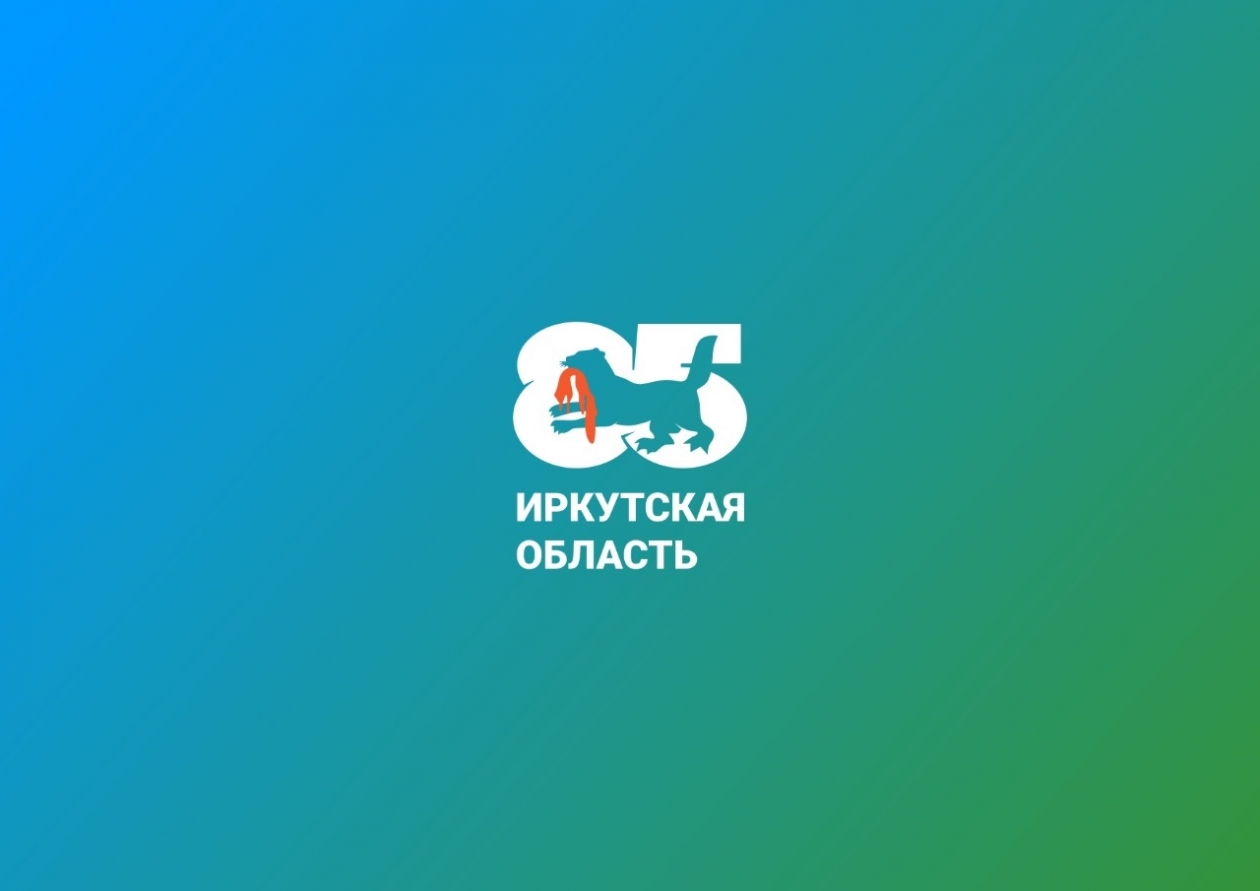 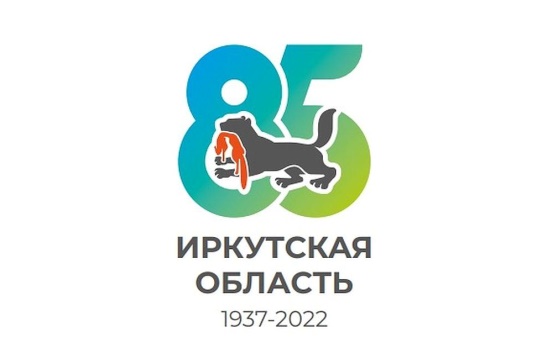 Мой край. Моя страна.
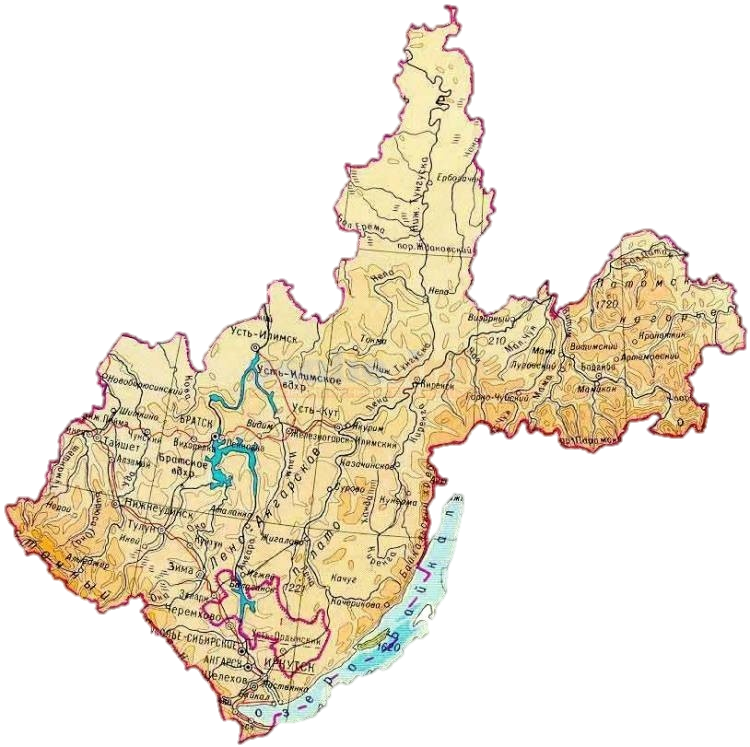 Секреты карты
Страницы истории
Известные люди
Знатоки природы
Предметы старины далёкой
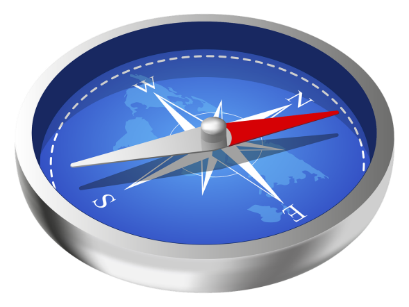 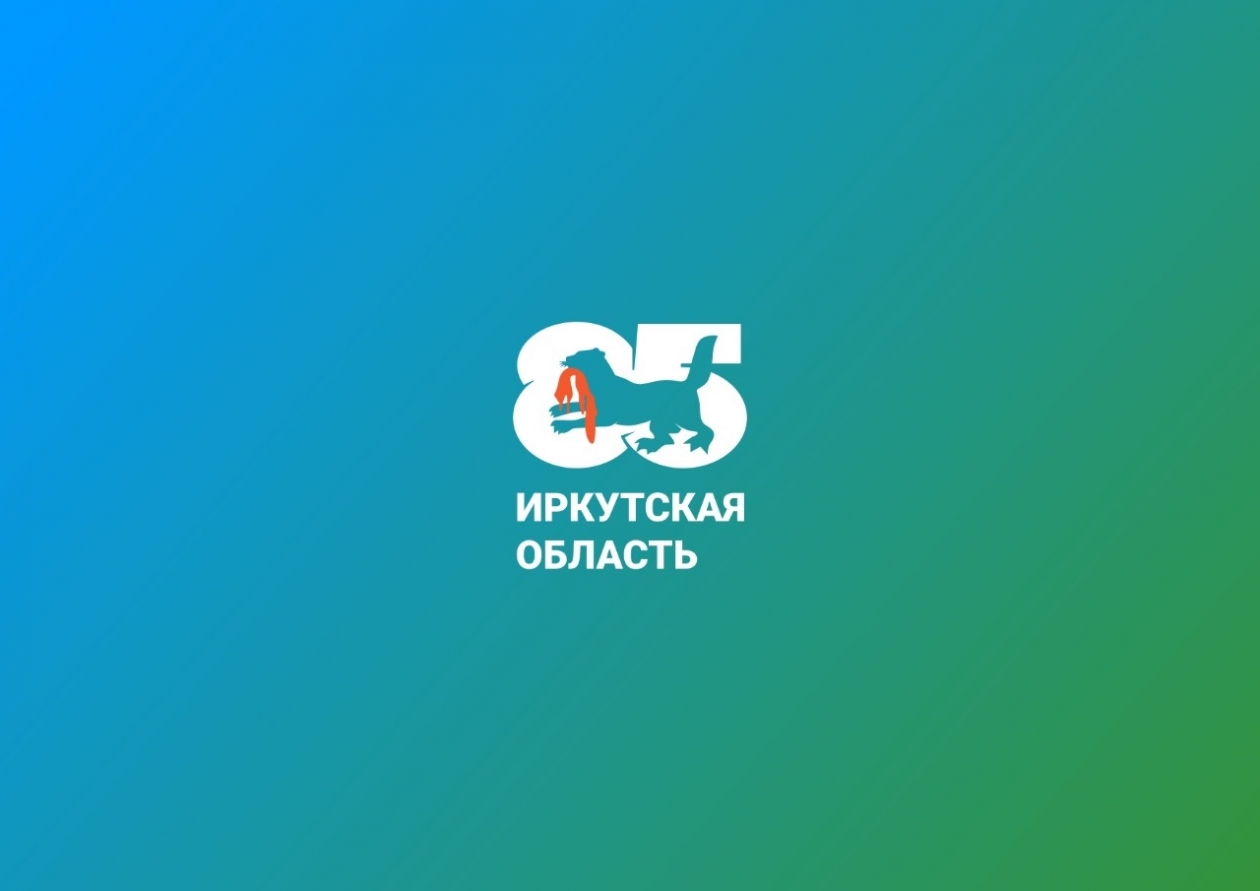 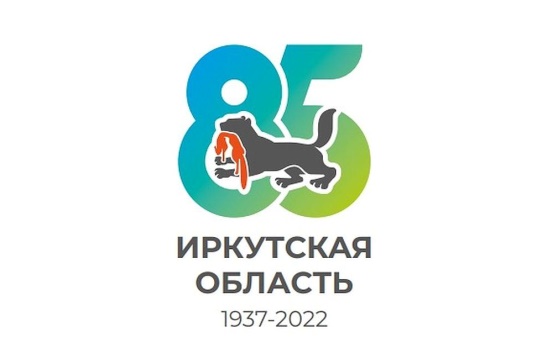 Мой край. Моя страна.
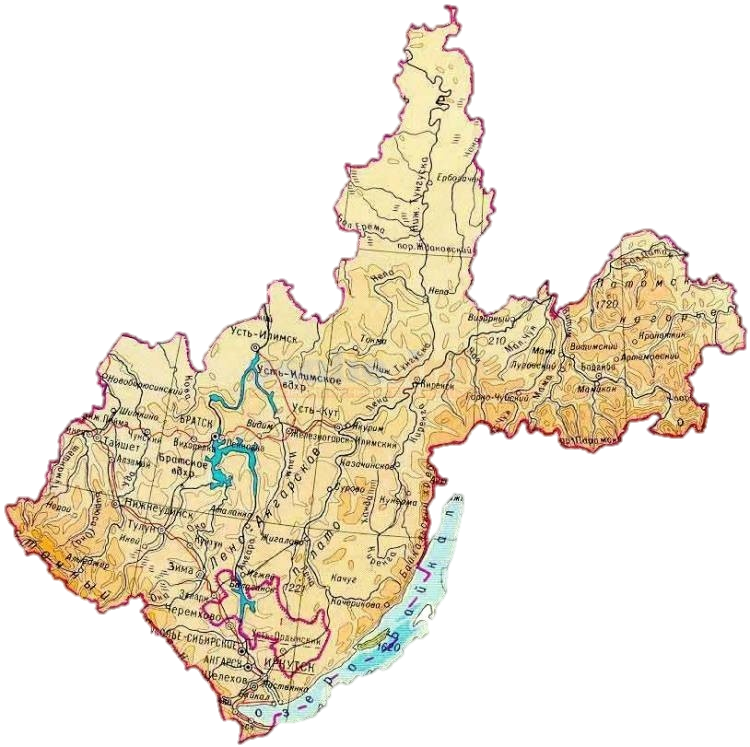 Страницы истории
Известные люди
Знатоки природы
Предметы старины далёкой
Секреты карты
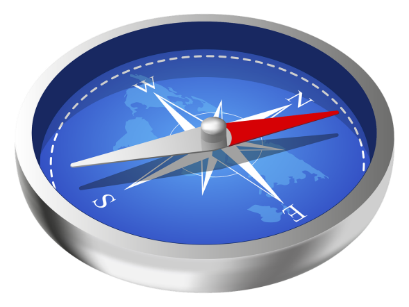